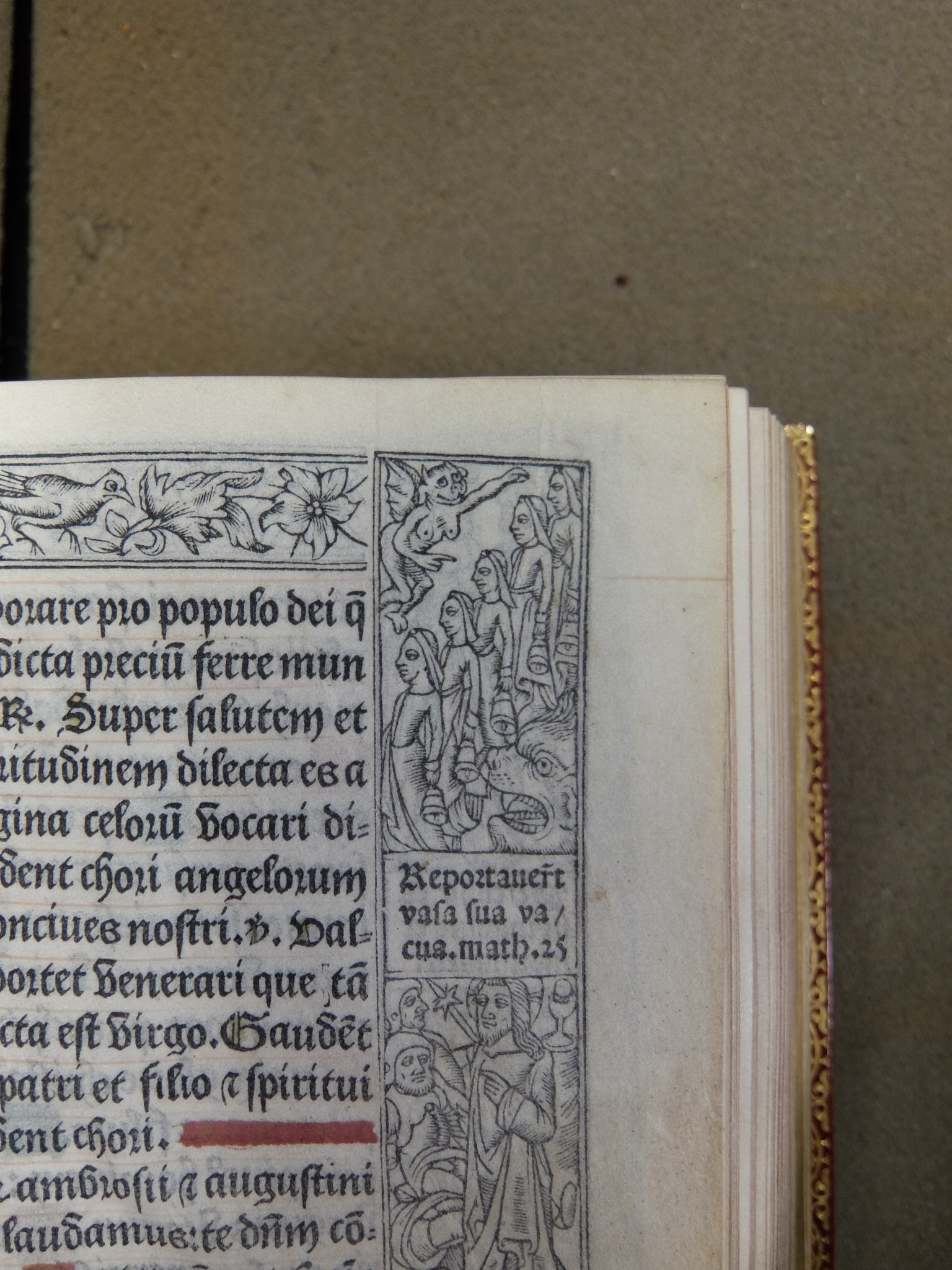 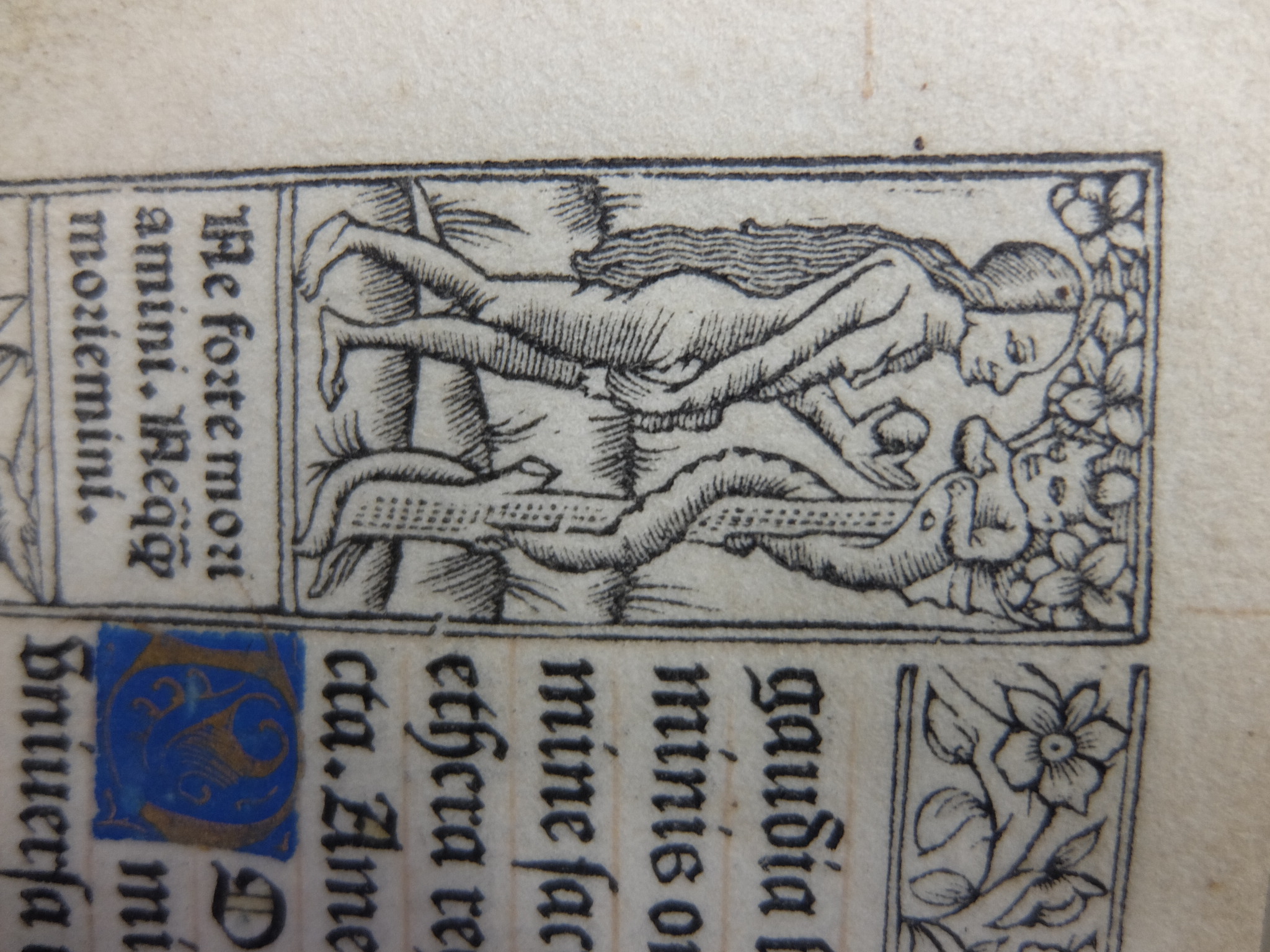 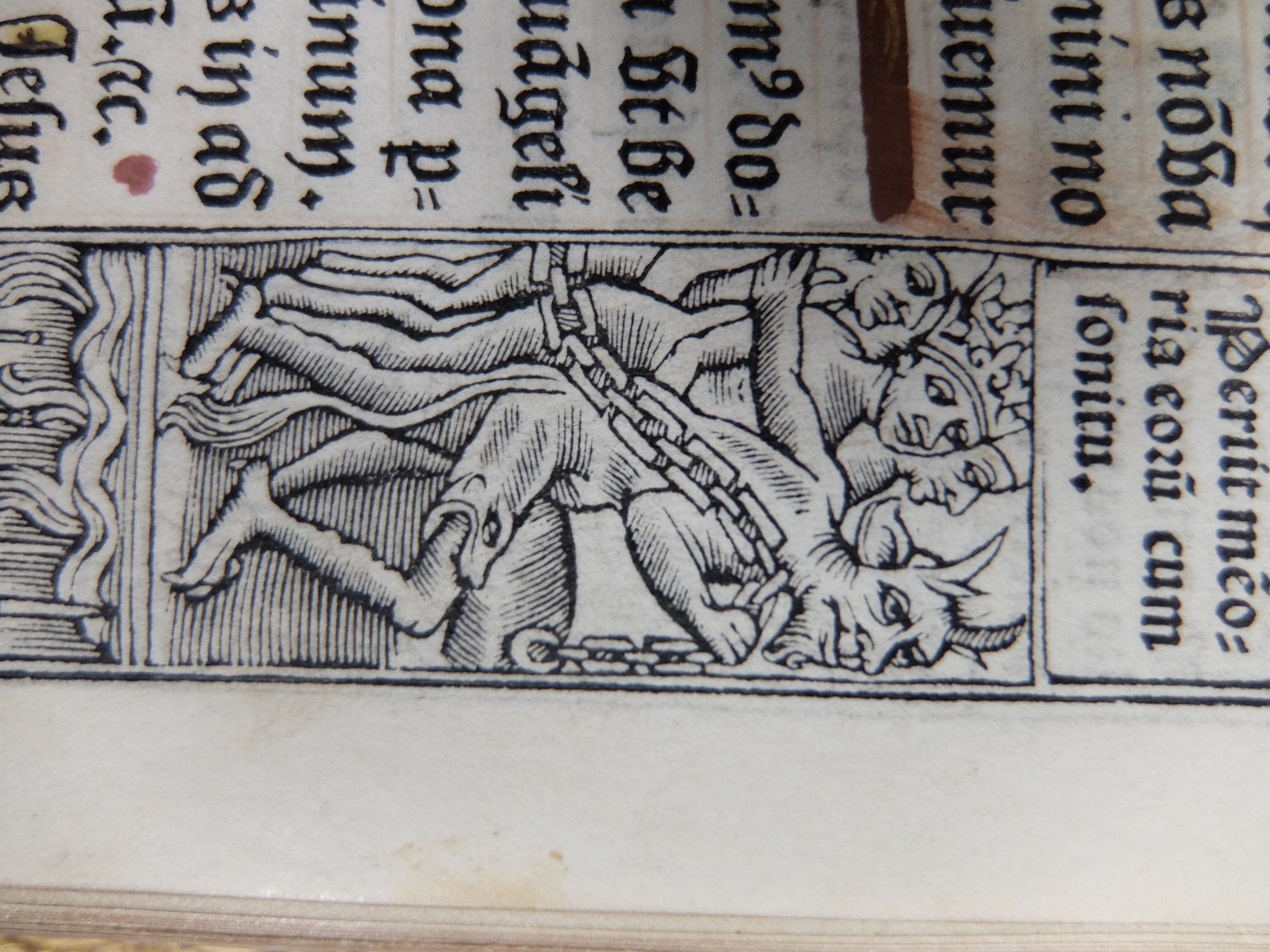 Treasures in private and ecclesiastical collectionsin Central-Eastern Europe
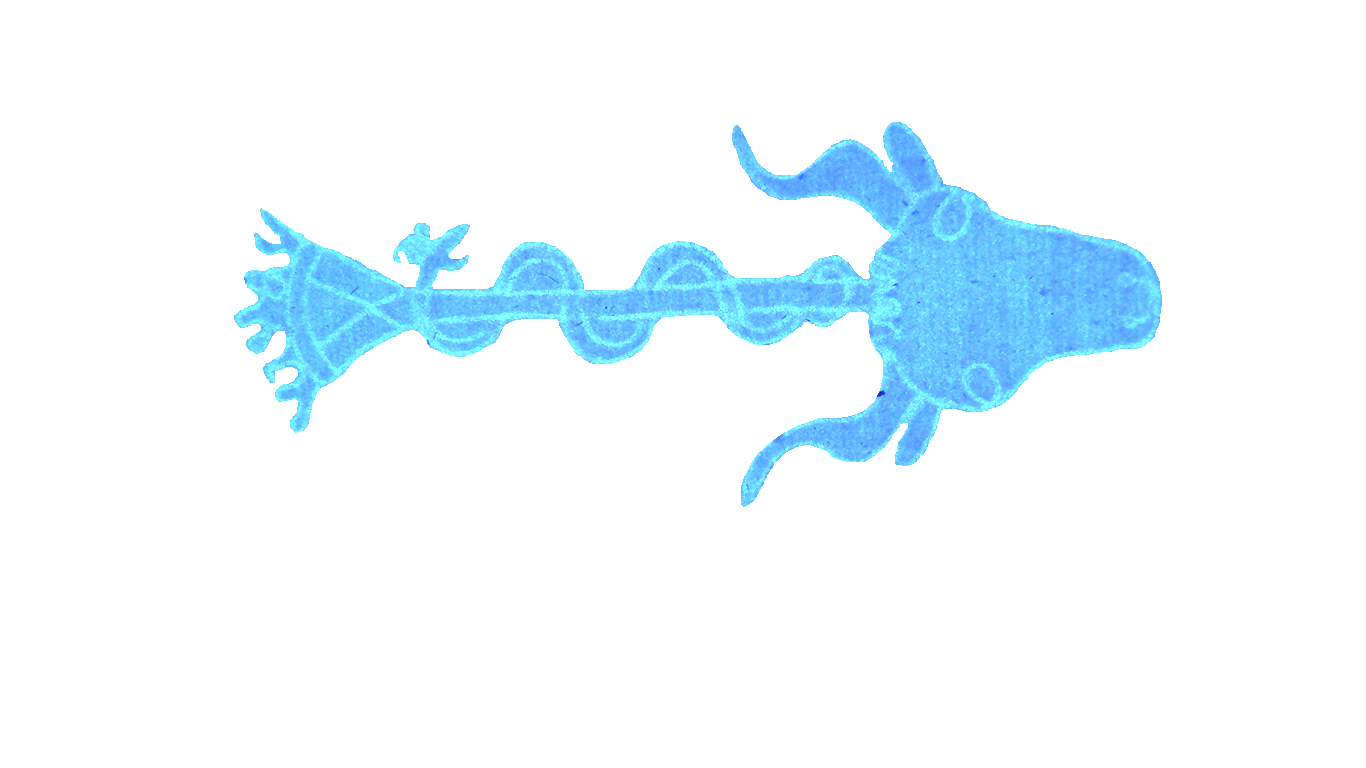 Krisztina Rábai 
CERL intern 2017/18
National Library of Scotland, Edinburgh
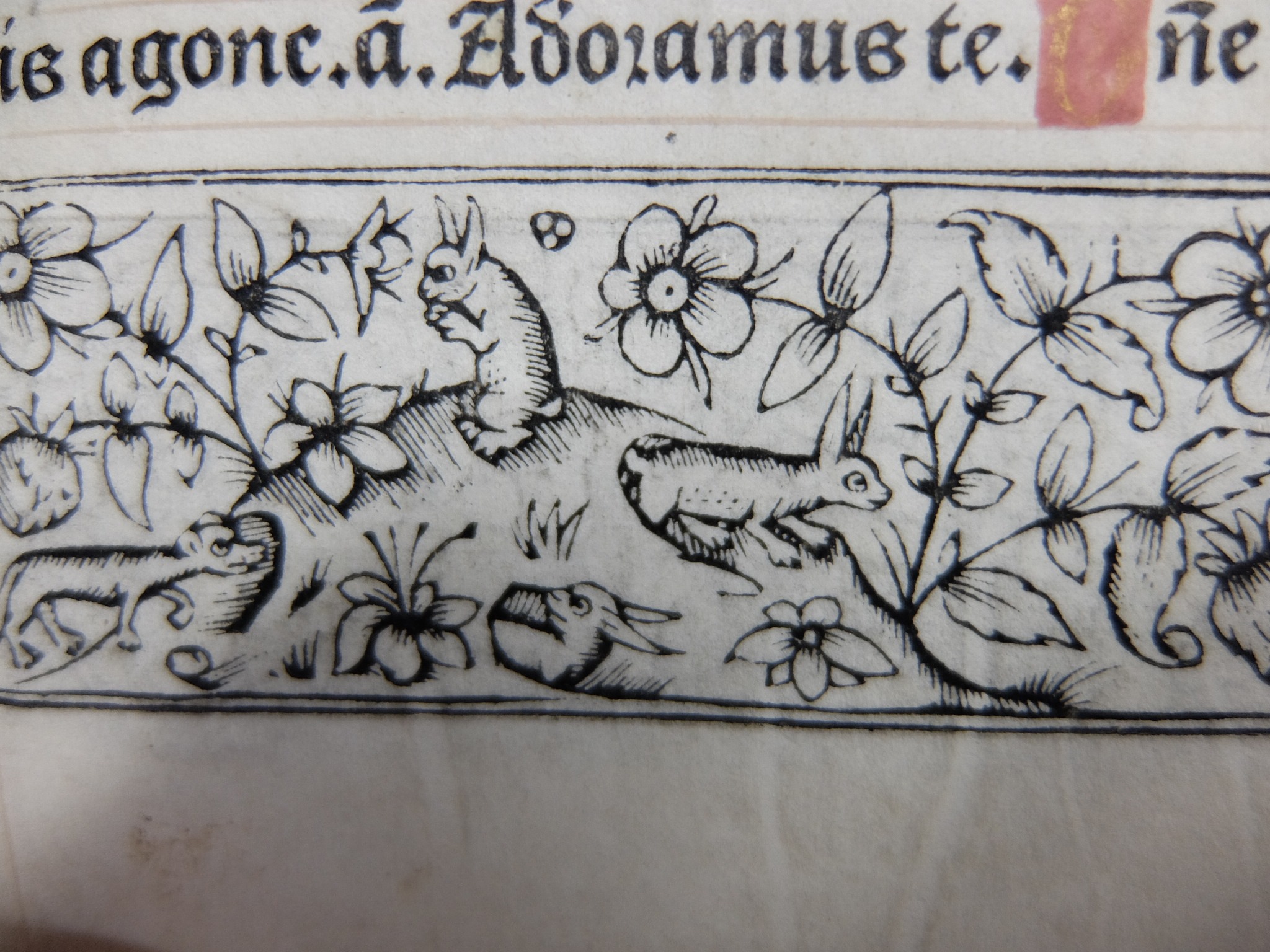 NLS, RARE BOOKS, MAPS & MUSIC COLLECTION
Supervisors: Dr Anette Hagan, Dr Robert Betteridge

 May – June 2018 

 Printed & online catalogues 

 More than 600 incunabula 

 MEI upload: 269 editions in 276 copies
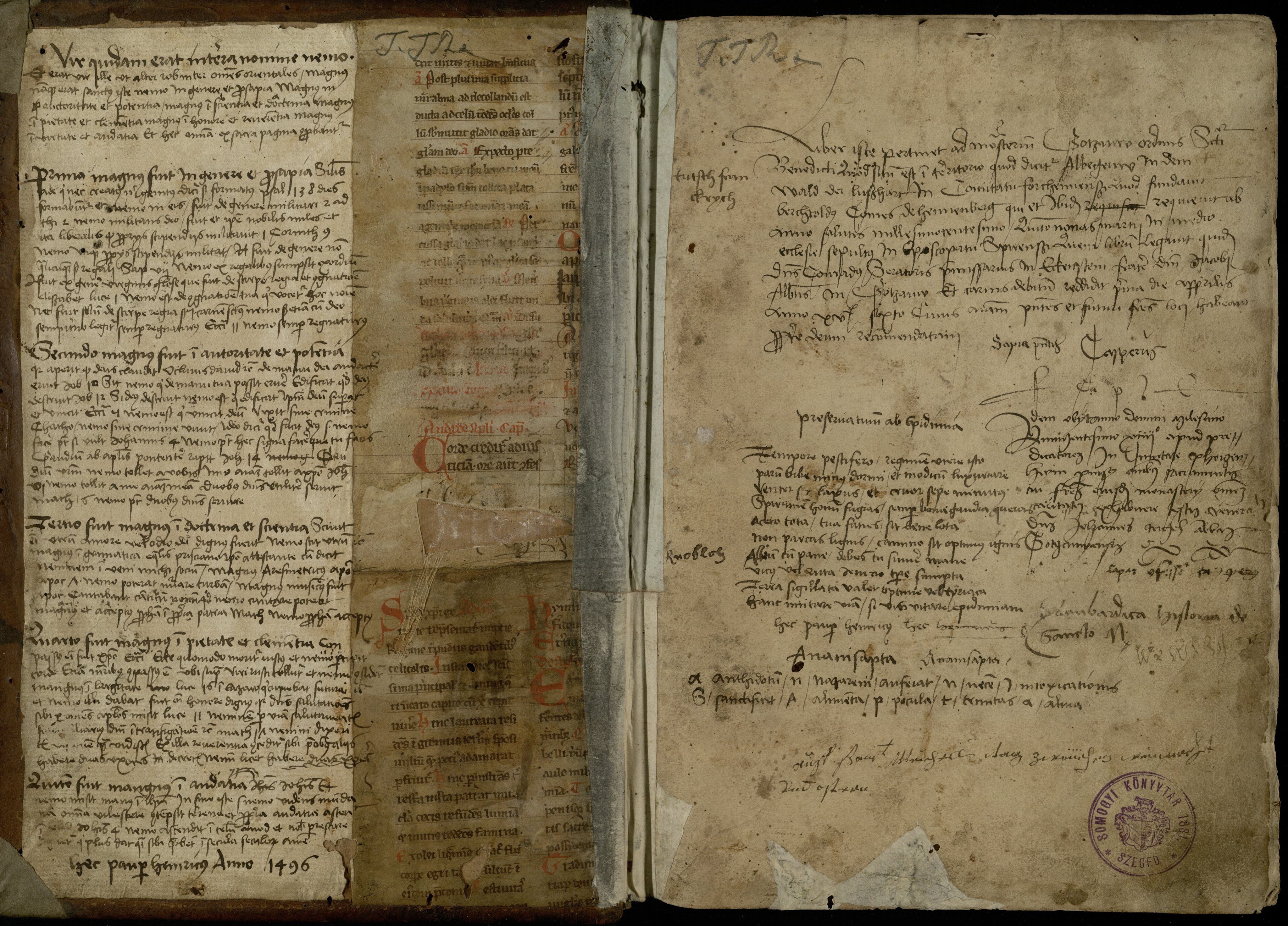 Somogyi Károly Városi és Megyei Könyvtár
January 2019

 No catalogue 

 MEI upload: 35 editions in 37 copies

 ISTC & GW 

 Plan: printed incunabula catalogue
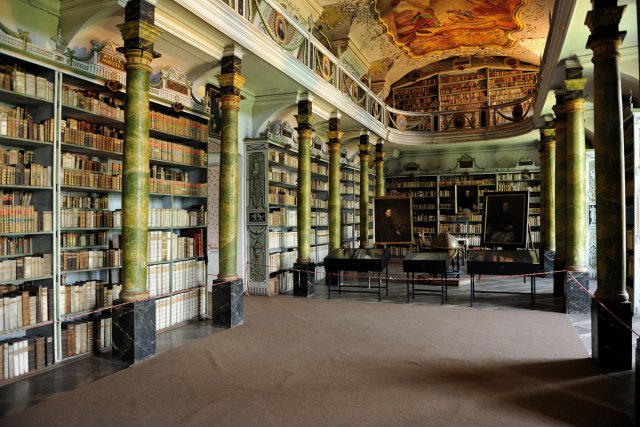 Klášterní knihovna Broumov
Gate project

 August – November 2020 (MEYS grant)

 List of inc. (1969); historical catalogues (18-19th cent.); online catalogue

 MEI upload: 136 editions in 157 copies 

 Publication: K. Rábai, “The Incunabula Collection of the Benedictine Monastery in Broumov,” in Monastica Historia (V): Monastic Libraries in East Central and Eastern Europe between the Middle Ages and the Enlightenment., vol. 5, 2020, pp. 229–249. 

 ISTC & GW
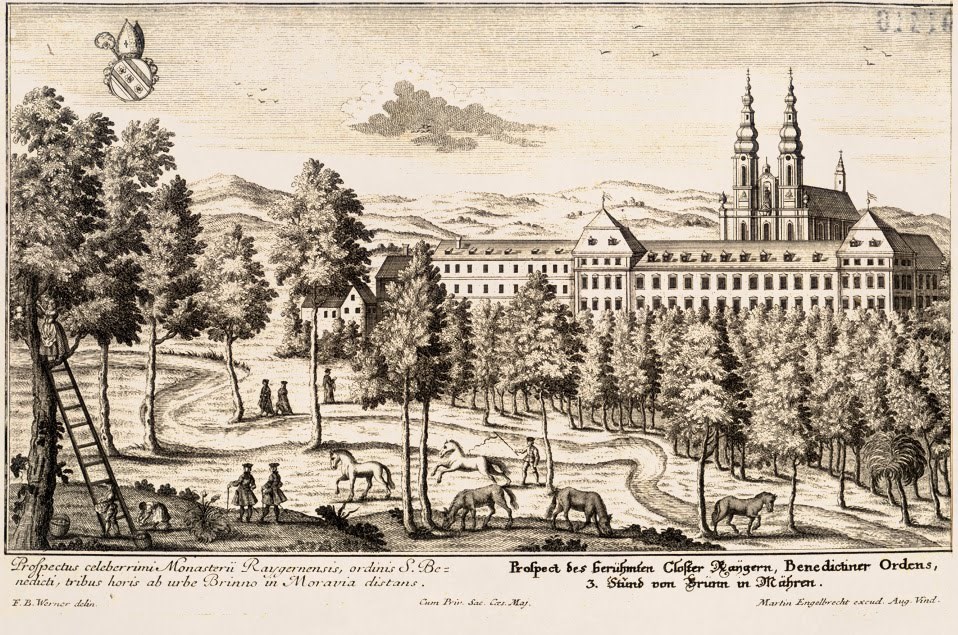 Future plans
The Benedictine Monastery in Rajhradhttp://www.rajhradskyklaster.cz/klasterni-a-historie-sbirky/knihovna
 Cathedral Library of Esztergom (Bibliotheca Ecclesiae Metropolitanae Strigoniensis)http://www.bibliotheca.hu/index_eng.html
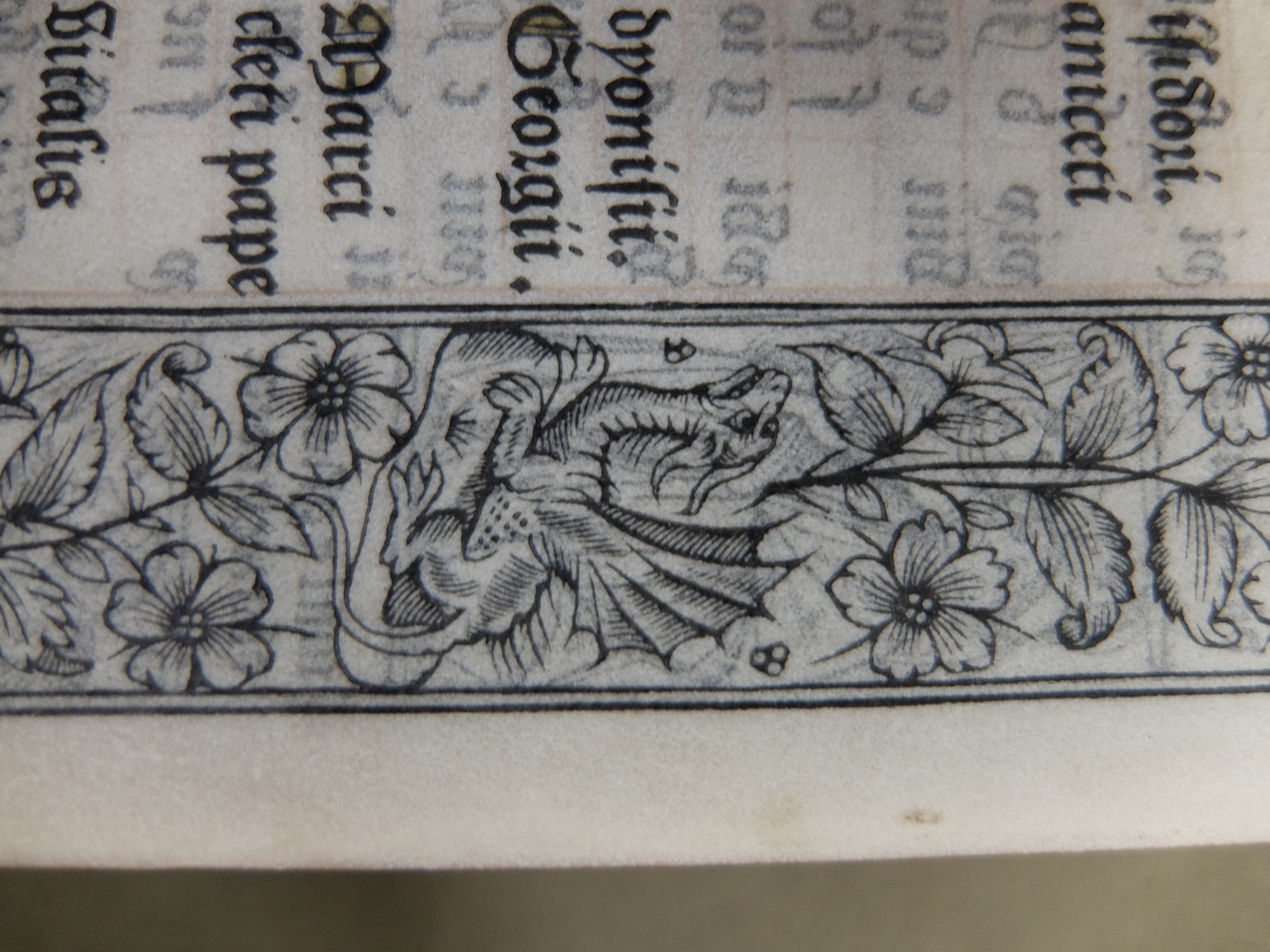 Thank you for your attention!